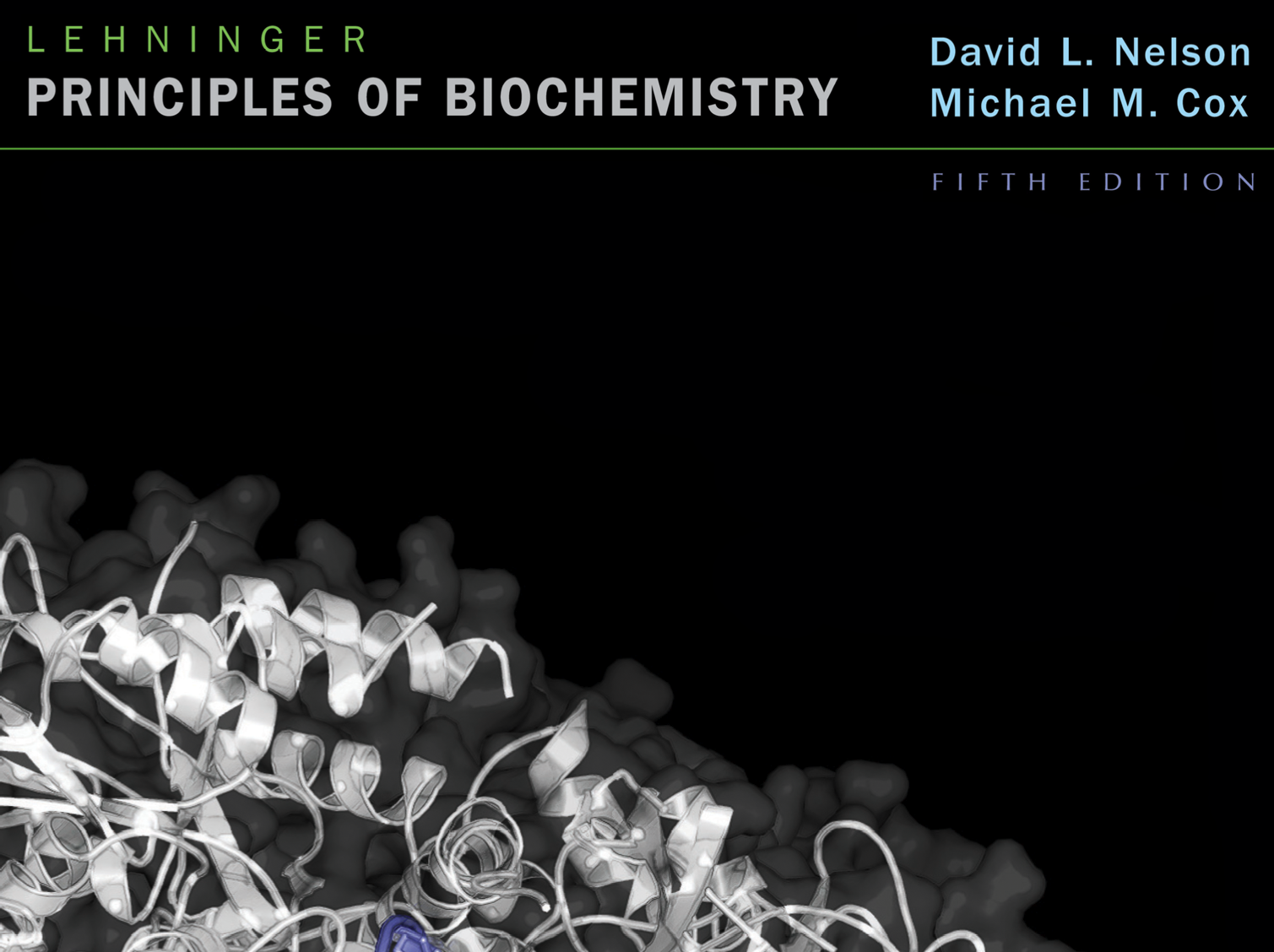 Karbohidratlar
111504 Biyoteknoloji ve Biyokimya Ders Notları
Ders10
Dr. Açelya Yılmazer Aktuna
© 2009 W. H. Freeman and Company
Karbohidratlar
Genel formülü - isimlendirilmesi: Cn(H2O)n
Fotosentez sonucunda bitkilerde CO2 ve H2O’dan elde edilir.  
Gliseraldehid (Mw = 90 g/mol) gibi küçüklerden amilopektin (Mw = 200,000,000 g/mol) gibi büyüklere kadar çok büyük farklılık gösterir. 
Bir çok farklı görevleri vardır:
Enerji kaynağı ve enerji depolanması
Hücre duvarı ve dış iskeletin yapısında vardır. 
Hücreler arası sinyal iletiminde
Kimi zaman proteinlere kovalent olarak bağlanırlar: glycoproteins and proteoglycans
Monosakkaritler
Renksiz, suda çözünen, kristal katılar
Çoğu tatlıdır
Genel olarak monosakkarit iskeleti, tüm karbon atomlarının tekli bağlarla bağlandığı dallanmamış karbon zincirleridir 
Karbon atomlarının biri karbonil grubu oluşturu, diğerleri ise OH- grubu taşır
En basit monosakkaritler trioz: aldoz ve ketoz
4,5,6,7 karbon atomlu monosakkarit: tetroz, pentoz, heksoz, heptoz..
Aldozlar ve Ketozlar- monosakkaritler -
aldoz: aldehid grubuna sahip (karbonil grubu zincirin sonunda)
Ketoz: keton grubuna sahip (karbonil grubu zincirin herhangi bir diğer konumunda)
Monosakkaritler Asimetrik Merkezlere Sahiptir
Enantiyomerler: birbirinin ayna görüntüsü olan stereoizomerler
Dihidroksiaseton hariç tüm monosakkaritler bir ve ya daha fazla kiral karbon atomu içerir
Optikçe aktif izomerler
Şekerlerin D ve L isomerleri enantiyomerlerdir
Örn:. L ve D glukozun sıdaki çözünürlükleri aynıdır.  
Canlı organizmalardaki bir çok heksoz D stereoizomerdir. 
Bazı basit şekerler L-formunda da bulunur: L-arabinose
[Speaker Notes: Stereoizomer: aynı atomik bağlantı sıralarına ve aynı bileşime sahip olmalarına rağmen farklı moleküler düzenlemelere sahip bileşikler]
Diastereomerler
Diastereomerler: birbirinin ayna görüntüsü olmayan stereoisomerler
Diastereomerler farklı fiziksel özelliklere sahiptirler
Örn: threose ve erythrose- sudaki çözünürlükleri farklıdır.
Drawing  Monosaccharides
Chiral compounds can be drawn using perspective formulas
However, chiral carbohydrates are usually represented by Fischer projections
Horizontal bonds are pointing towards you; vertical bonds are projecting away from you
Epimerler
Epimerler: 1 karbon atomu etrafındaki farklı konfigürasyona sahip 2 şeker.
Aldozlar ve Ketozlar
Riboz: 5-karbonlu şeker
Glukoz: 6-karbonlu şeker
Galactose : glukozun epimeri
Mannose glukozun epimeri
Fructose glukozun ketoz formu
Yarı asetaller ve yarı ketaller
Aldehid ve keton karbonlar  elektrofilik 
Alkolun oksijeni ise nükleofilik
Alkol aldehid ile tepkimeye girince yarı asetller
Alkol ketonlar ile tepkimeye girince yarı ketaller
Yaygın monosakkaritler halkalı yapıya sahiptir
Pentoz ve heksozlar moleküler içi halkalı yapı oluşturabilir.  
Karbonil karbon yeni bir kiral merkez hale gelir (anomerik karbon)
Karbonik oksijen ise hidroksil grubuna dönüşür 
Bu grubun pozisiyonu anomerin    ya da 
Eğer hidroksil grupları halkanın aynı tarafda(trans)  ise:   konfigurasyonu
Eğer hidroksil grupları halkanın karşılıklı taraflarında(cis)  ise:    konfigurasyonu
Piranoz ve Furanoz
Altı üyeli, oksijen içeren halkalılar:piranoz
Beş üyeli, oksijen içeren halkalılar: furanoz 
The anomeric carbon is usually drawn on the right side
Zincir-halka Dengesi ve İndirgen Şekerler
Halka formu açık-zincir formuyla dengede bulunur. 
Aldehid Cu2+ ‘yi Cu+ a indirgeyebilir (Fehling’s test)
Aldehid Ag+ yi Ag0  e indirgeyebilir  (Tollens’ test)
Bu da glukoz gibi şekerlerin analiz edilebilmesini sağlar.
[Speaker Notes: Cu 2+:]
Glikozit Bağı
Bir şeker molekülünün anomerik karbonu ile diğer şeker molekülünün hidroksil karbonu arasında glikozit bağı oluşur. 
İki glukoz molekülünün arasında kurulan 1  4 glikozit bağı ile maltoz elde edilir.
İndirgen olmayan Disakkaritler
İki şeker molekülü arasında anomerik karbonlar ile glikosit bağ ile de bağlanabilir. 
Ürün 2asetal gruba sahiptir ve hiç yari asetel bulunmaz. 
İndirgen uçlar yoktur, bu nedenle indirgen olmayan disakkarit denir. 
Sükroz: fotosentezin en önemli ara ürünü. İndirgen olmadığı için (oksijenle tepkimeye girip elektron vermediği için), phloemde taşınır. 
Trehaloz:böceklerin dolaşım sıvısında bulunur, enerji deposu
Polisakkarit
Doğal karbohidratlar polimerler halinde bulunur. 
Bu polisakkaritler:
homopolisakkaritler
heteropolisakkaritler
Polisakkaritler: belirli bir moleküler ağırlıkları yoktur.  
Proteinlerin tersine.. Çünkü proteinler gibi bir template üstüne oluşturulmazlar
Glikojen
Glikojen:glukozun dallanmış homopolisakkariti
Glukoz monomerleri(1  4) bağlı zincirler oluşturur.
Dallanma noktası (1  6) bağlayıcıları her 8-12 birimde bulunur.
Moleküler ağırlıkları birkaç milyona ulaşır.  
Hayvanlarda en önemli depo polisakkariti
Nişasta
İki glukoz homopolisakkaritin karışımında oluşur. 
Amiloz: dallanmamış polimerler(1  4)
Amilopektin: glikojen gibi dallanmış(1  6), her 24-30 birimde tekrarlar. 
Amilopektin 200 milyona yakın moleküler ağırlığı vardır.
Bitkilerdeki en önemli depo polisakkariti
Glikojen ve Nişastanın Metabolizması
Glikojen ve Nişasta hücrelerde granüllerr halinde bulunur. 
Granüller polimerleri sentezleten ve bozan enzimlere sahiptir. 
Glikojen ve amilopektin 1 indirgen uç ve bir çok indirgenmemiş uçlara sahiptir. 
Aynı anda bir çok indirgenmemiş uç tepkimeye girebilir.
Selüloz
Selüloz glukozun dallanmış homopolisakkaritidir. 
Glukoz monomerleri(1  4) bağlı zincirler oluşturur. 
İki komşu monomer arasında H-bağı oluşur. 
Ekstra H-bağları kurulur zincirler arasında. 
Bu sayede yapı sert ve suda çözünmezdir. 
Doğada en çok bulunan polisakkarit
Selüloz Metabolizması
Lifli yapısı ve suda çözünmezliği selülozu zor bir substrat yapar. 
Mantar, bakteri, protozoa selülaz salgılarlar (ağacı glukoz kaynağı olarak kullanırlar)
Bir çok hayvan selülozu kullanamaz çünkü Most animals (b1 4) bağını hidrolze edecek enzimleri yoktur. 
Ruminants & termites: mikroorganizmalar ile simbiotik yaşam sayesinde selülaz üretir. 
Selülaz biyokütlenin biyoyakıta fermente edilmesine çok önemlidir.
Çitin
Çitin: N-acetylglucosamine’in linear homopolisakkariti.
N-acetylglucosamine monomerleri 1  4) bağlı zincirler oluşturur.
Selüloza benzer lifler oluşturur. 
Sert, çözünmeyen, omurgalılar tarafından sindirilemez. 
Mantarların hücre duvarları, böcek ve örümceklerin, dış iskeletleri
Agar ve Agaroz
Agar: modifiye olmuş galaktoz birimlerinin karmaşık bir halde heteropolisakkarit oluşturması
Hücre duvarının en önemli bileşeni : seaweeds
Agaroz agarın bir içeriğidir. 
Agar çözeltisi jel oluşturur: bakteri kültürü
Agaroz çözeltisi jel oluşturur: DNA ayrştırılması için elektorforezde kullanılır.
Hücre dışı matriks (ECM)
Çok hücreli hayvanların dokularındaki hücre dışı boşluk, besinlerin ve oksijenin hücrelere difüzyonu için gözenekli bir yol sağlayan ve hücreleri bir arada tutan, 
Dolgu maddesi olarak da adlandırılan jelimsi malzeme.
Fibroblastları ve diğer bağ doku hücrelerini çevreleyen retiküler ECM, lifsi kollajenler, elastin, fibronektin gibi lifsi proteinler ve heteropolissakaritlerin ağ örtüsü şeklinde kenetlenmesini sağlar.
Bazal zar, epitel hücrelerin temelini oluşturan özelleşmiş ECM olup, özel kollajenler, laminin ve heteropolisakkaritleri içerir.
Glikozaminoglikanlar
Tekrarlayan disakkarit birimlerinin düz zincirleri
İki disakkariten biri:
N-asetil-glukozamin ya da
N-asetil-galaktozamin
Diğeri de uronik asit (hiyaluronon dışında).
Eksi yüklü: heparin ve heparan sulfattaki hidroksil grupları ve bazı glukozamin kalıntılarının amino grubu üzerindeki sülfat esterleri bu polimerlere çok yüksek yoğunlukta negatif yüklü  olmalarını sağlar 
Uzatılmış bir konformasyon tercih ederler çözeltide. 
Bu da komşu yüklü gruplar arasındaki itme kuvvetini en aza indirger.
Hücre dışı matrikse viskozite, yapışkanlık ve gerilme kuvveti sağlarlar.
Heparin ve Heparan Sülfat
Düz polimer, 3 – 40 kDa 
Heparan sülfat: heparine benzeyen bir polisakkarit ama proteinlere bağlıdır.  
Yüksek negatif yüke sahiptir
Kanın pıhtılaşmasını engeller: proteaz inhibitörü antithrombini aktifleştirerek
Farklı hücrelere bağlanması: kan damarlarının oluşmasını regüle eder. 
Bazı virüs ve bakterilere bağlanarak patojenitelerini düşürür.
Glikokonjugatlar: glikoproteinler
Küçük oligosakkaritlerin bağlı olduğu proteinler
Karbohidrat anomerik karbona bağlanır. 
Memeli proteinlerin hemen hemen yarısı glikoproteinlerdir. 
Kanda, hücre dışı matriks, plazma zarının dış yüzeyi
Hücre içinde: golgi, salgı tanecikleri, lizozomlar
Karbohidratlar protein-protein tanınmasında rol oynarlar
Bakterilerin küçük bir kısmı proteinlerini şeker ekler. 
Viral proteinler ağırlıkla şekerlenmiştir: immün sistemden kaçmak için
Glikokonjugatlar : Glikolipidler
Kovalent bağ ile bağlanmış oligosakkaritli lipitler
Bitki ve hayvan hücre zarlarının yapısında
Omurgalılarda, gangliosit şeker kompozisyonu kan gruplarını belirler
Gram-negatif bakteri: lipopolisakkaritler peptidoglikanı kaplar.
Glikokonjugatlar : Proteoglikanlar
Sülfatlanmış glukozaminoglikanlar hücre zarındaki proteinlere bağlanır.  
Sindekanlar: protein tek bir transmembrane bölgesine sahip
Glipikanlar: protein zardaki lipite bağlıdır. 
Komşu hücrelerdeki reseptörlerle etkileşir ve hücre büyümesini kontrol eder.
Hücre dışı matriksin en önemli bileşeni
Proteoglikanlar
Farklı GAGlar çekirdek proteine bağlanır. 
Dokular pek çok farklı çekirdek proteine sahiptir
Aggrekanlar en çok çalışılanlar
Proteoglikan Yığınları
Hiyaluronan ve agrekanlar büyük bir kovalent olmayab yığın oluşturur. (Mr > 2•108)
Çok fazla su molekülü tutar: (1000 X ağırlığının); lubrikasyonu sağlar 
Çok az sürtünme, kayganlık
Eklemleri kaplar: artiküler kıkırdak
Sürtünmeyi azaltır
Denge sağlar
ECM
Hücre dışı materyal
Dayanıklılık, esneklik ve fiziksel bariyer sağlar dokulara
Ana bileşenleri:
Proteoglycan yığınları
Kollajen lifleri
Elastin (a fibrous protein)
ECM tümör hücreleri için de bariyer  oluşturur (barrier for invasion)
Ama bazı tümör hücreleri heparinase ya da MMP gibi enzimler salgılarlar….
Hücrelerin ECM ile etkileşimi
Bazı integral zar proteinleri proteoglikanlardır
Sindekanlar
Diğer integral proteinleri de hücre dışı proteoglikanlar için reseptördür. 
Integrins 
Bu proteinler hücre iskeletini ECMe bağlar ve sinyalleri iletir. 
Hücre büyümesi
Hücre hareketi 
Apoptoz
Yara iyileşmleri
Karbohidratların Biyoteknoloji’deki Yeri
İndirgen şekerler: glukoz biyosensörü
İndirgen olmayan şekerler: trehaloz kuraklığa dayanıklılık sağlar- (transgenic rice plants with trehalose P-synthase and trehalose 6-P phosphatase)
Xylose: 5C şeker- bitki hücre duvarı- Zymomonas strains that can efficiently ferment xylose to ethanol
Agar ve agaroz: bakteri kültürü ve elektorforez
Selülaz: biyokütlenin hidrolizinde rol alır, ve daha sonra fernente olması -biyoyakıt
Matrigel - laminin, kolajen, heparan sulfat proteoglikanlar: hücre kültürü
Oligosakkaritler: İlaç ya da gen salımında hedefleme (anti- angiogenic, anti-cancer)
[Speaker Notes: Cellulose is the main polymer in biomass and cellulases can hydrolyze it to cellobiose, which can be converted to glucose by beta-glucosidase.]